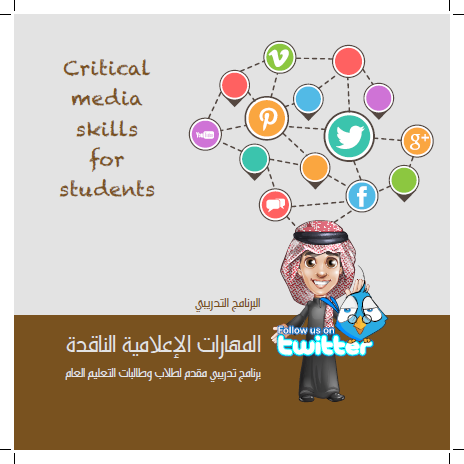 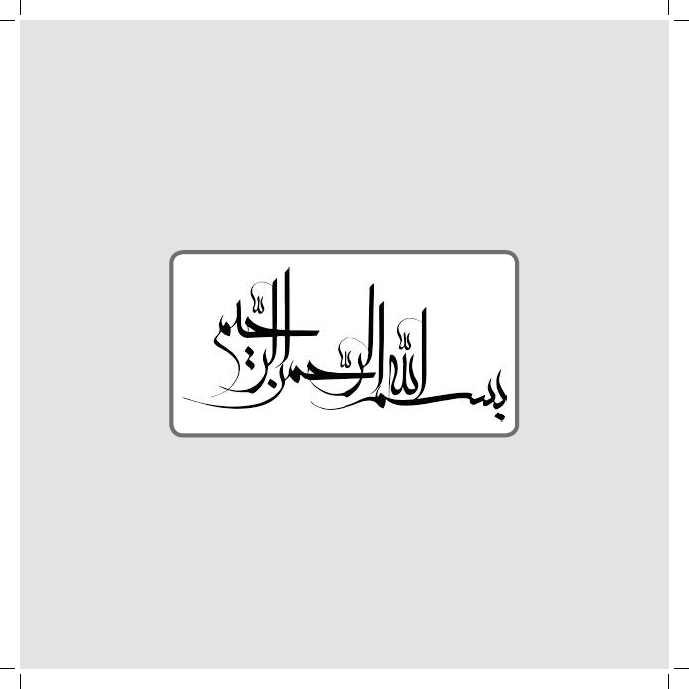 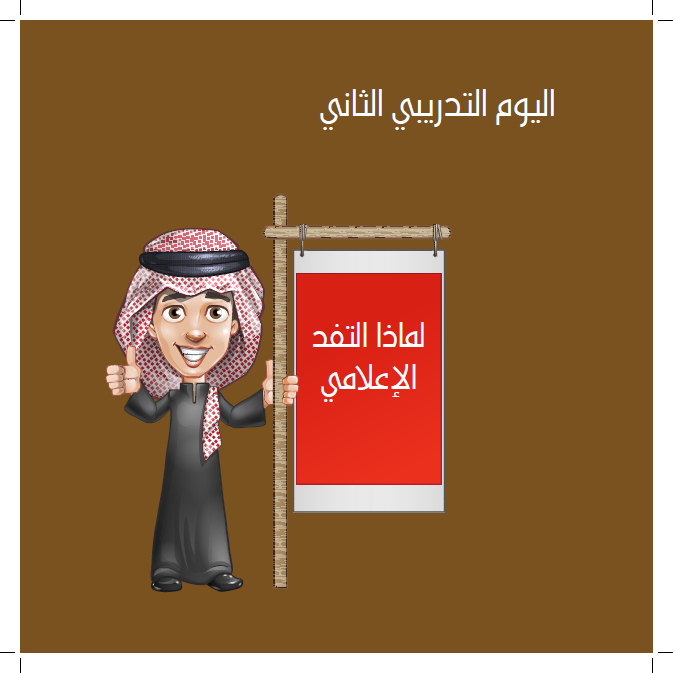 لماذا النقد الإعلامي
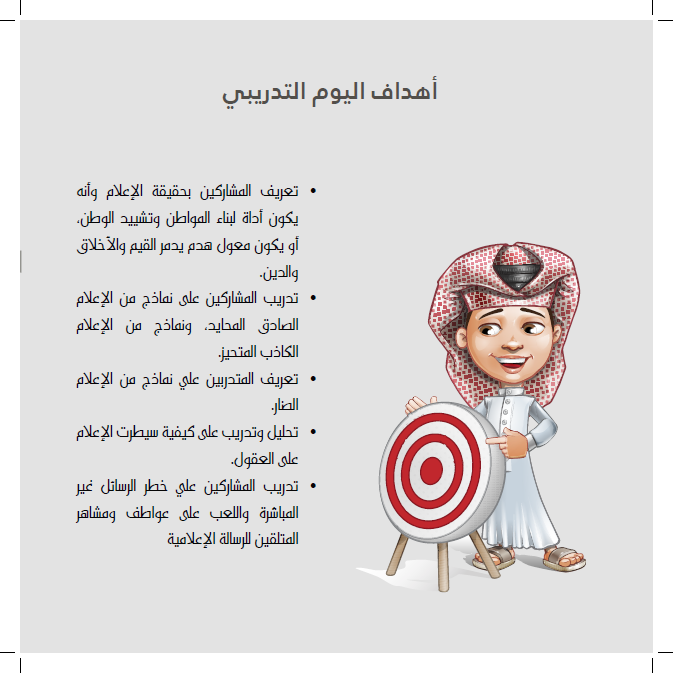 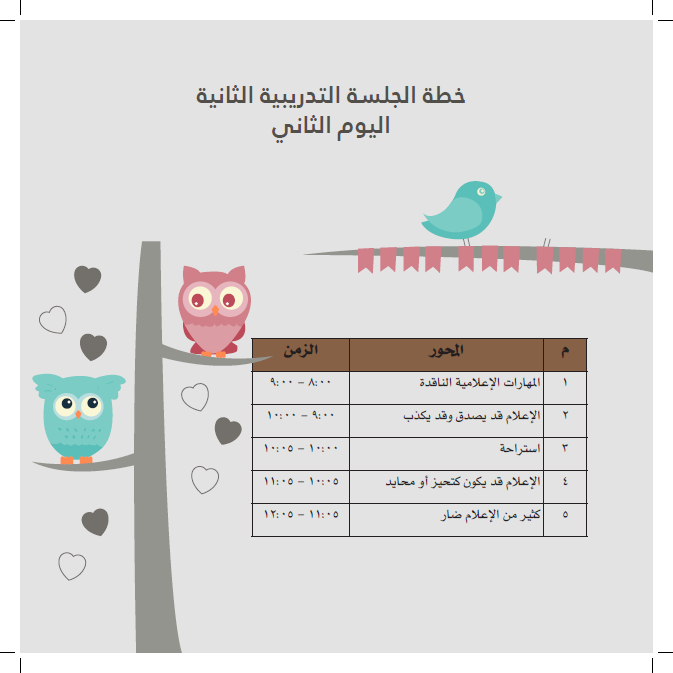 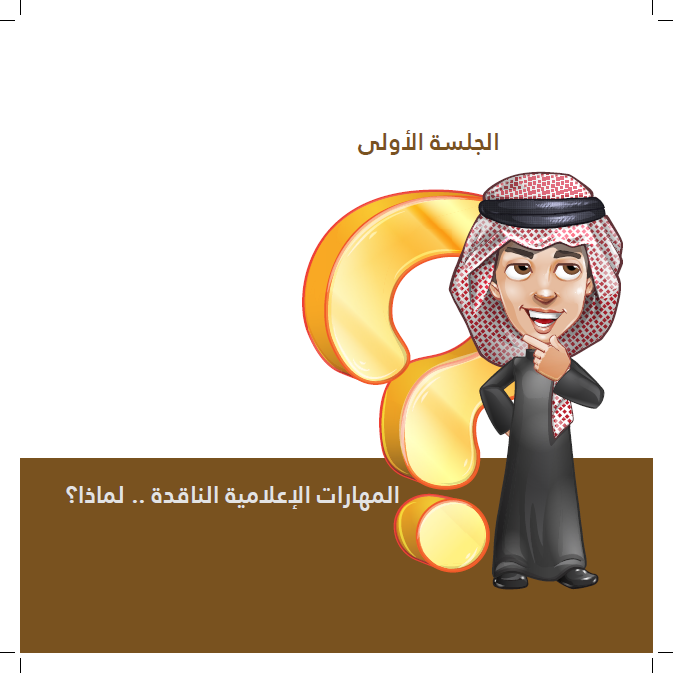 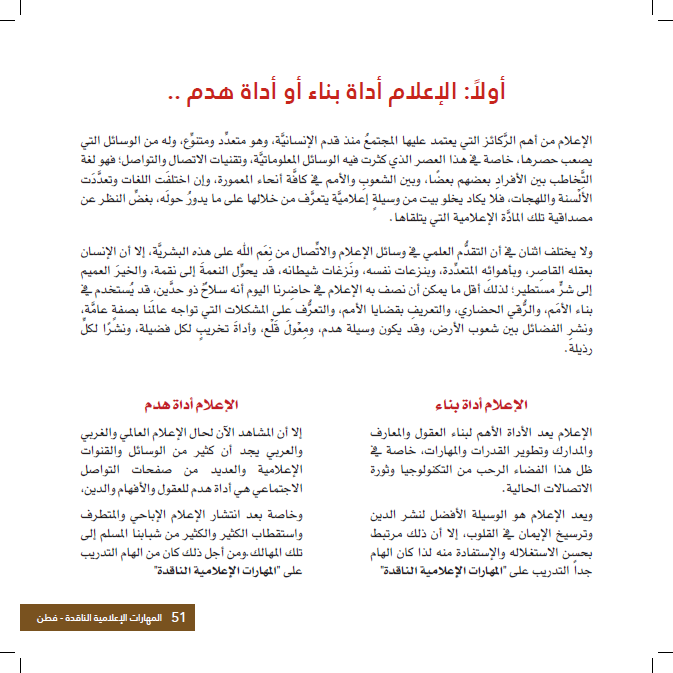 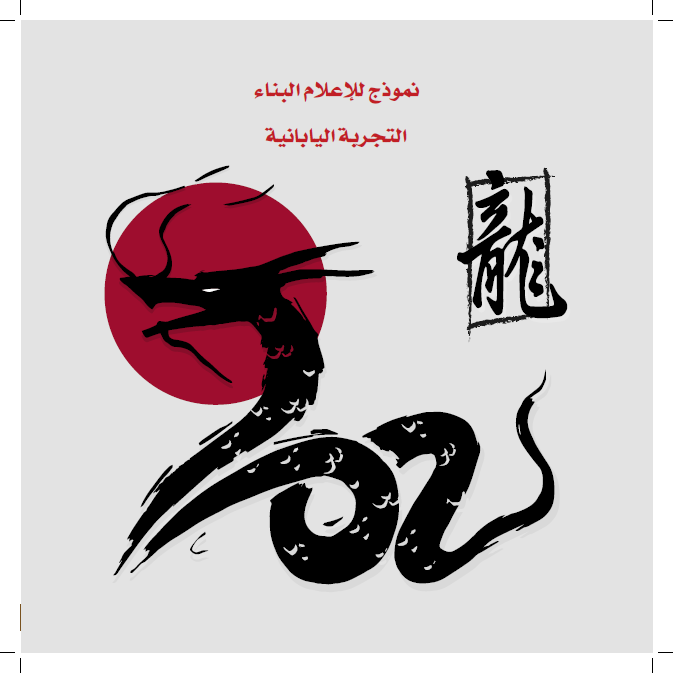 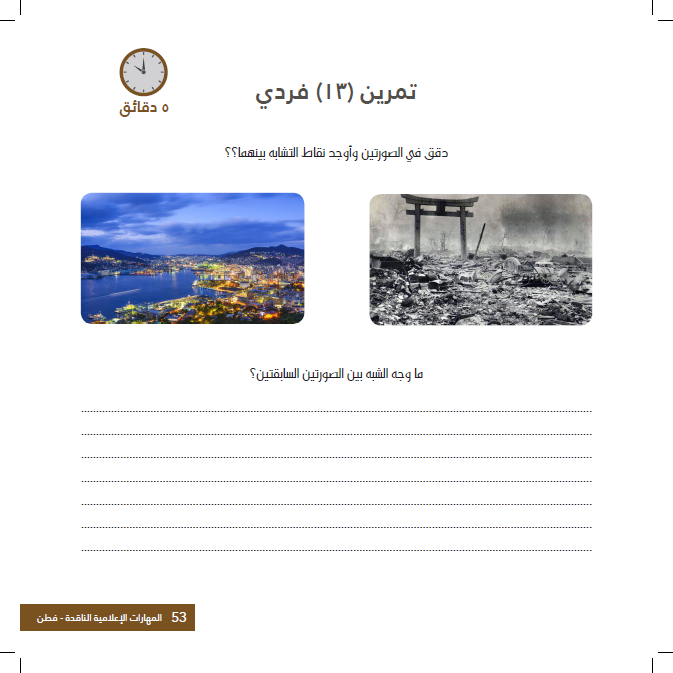 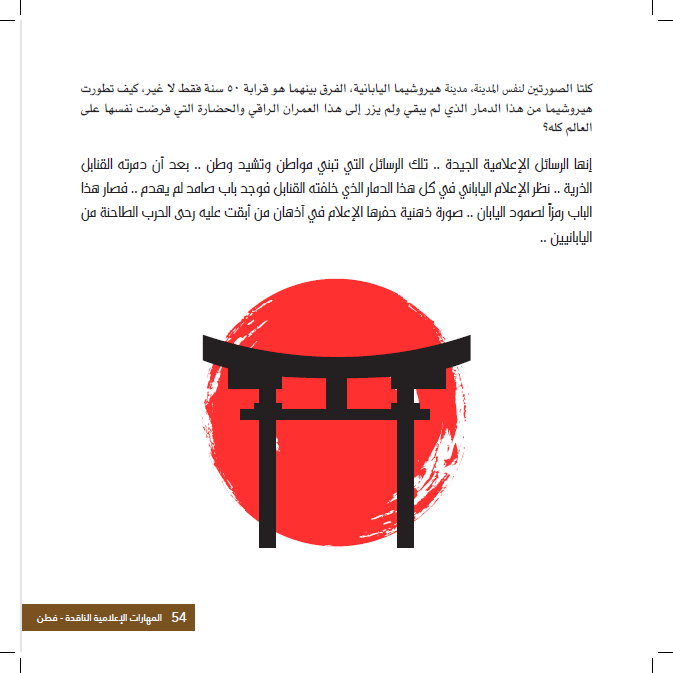 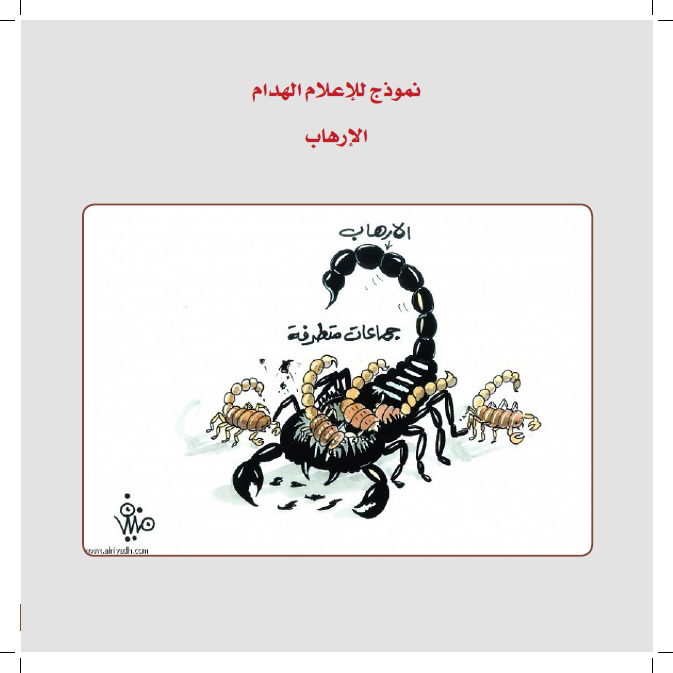 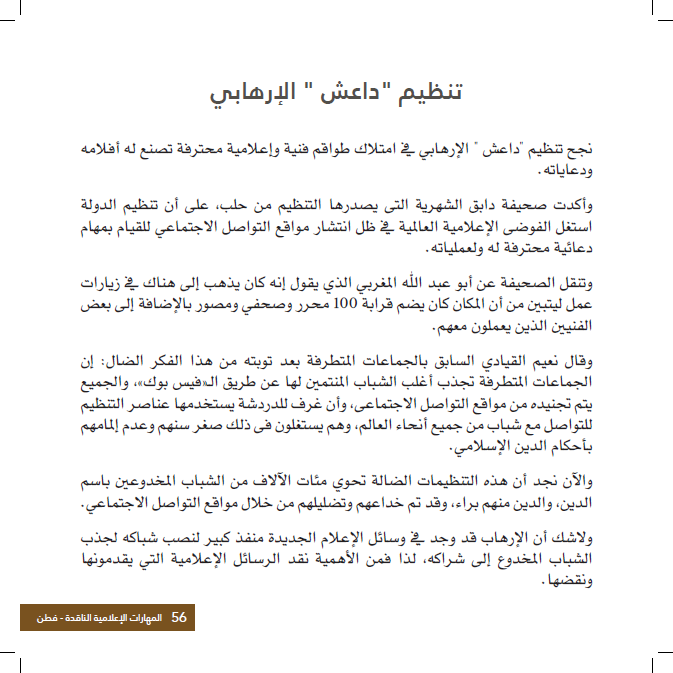 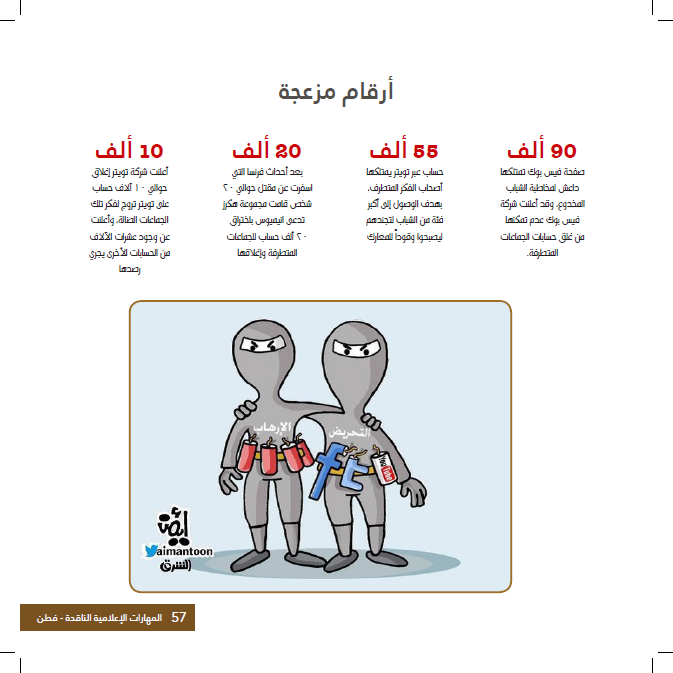 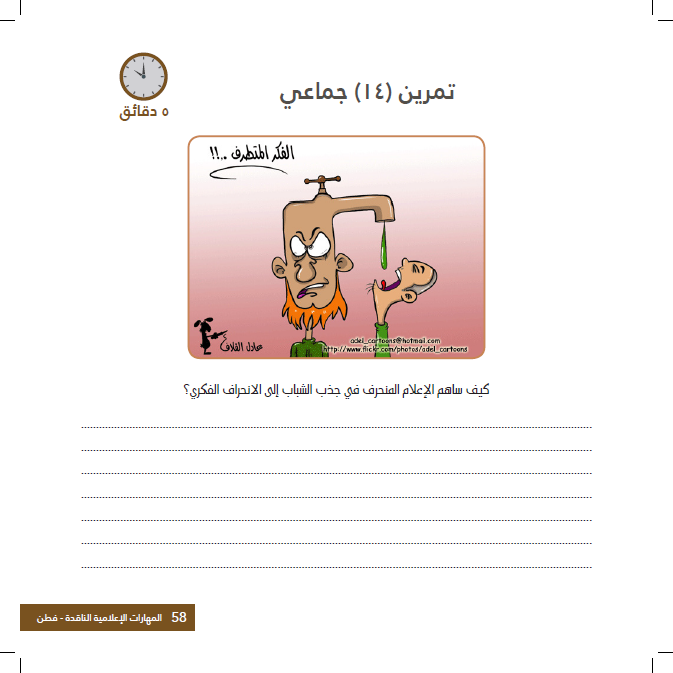 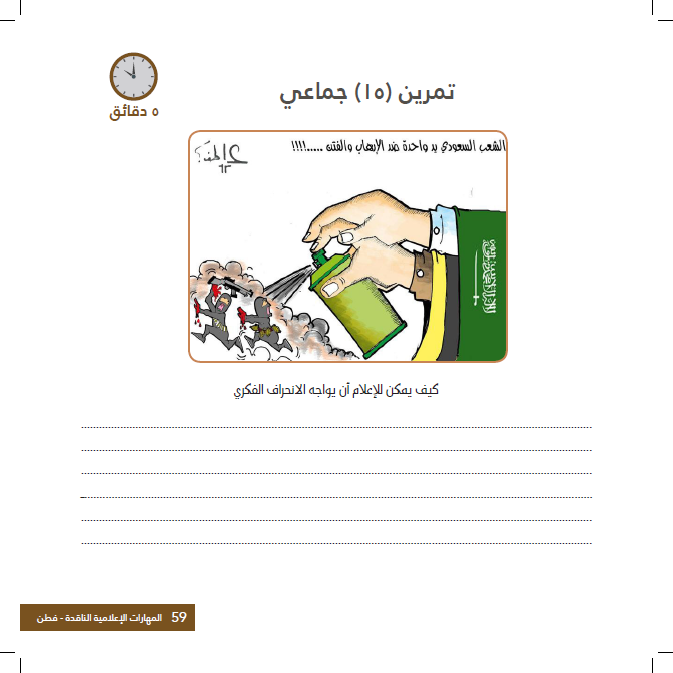 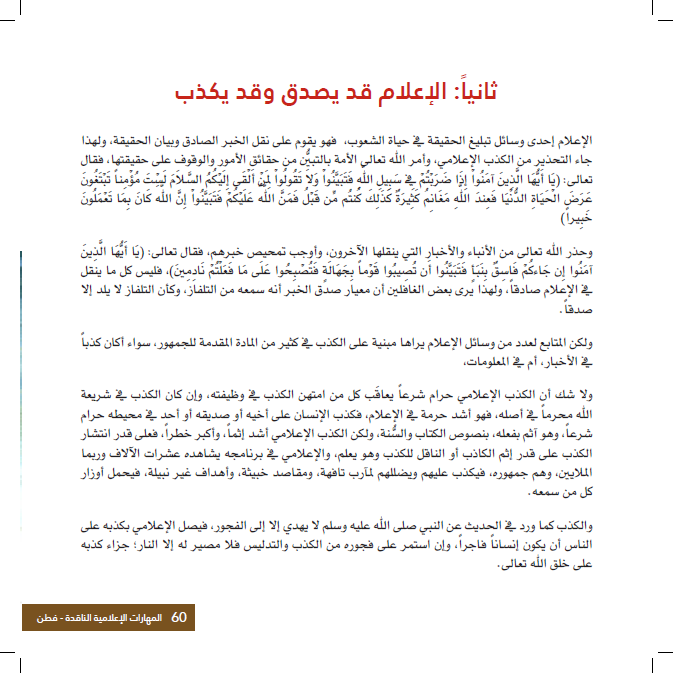 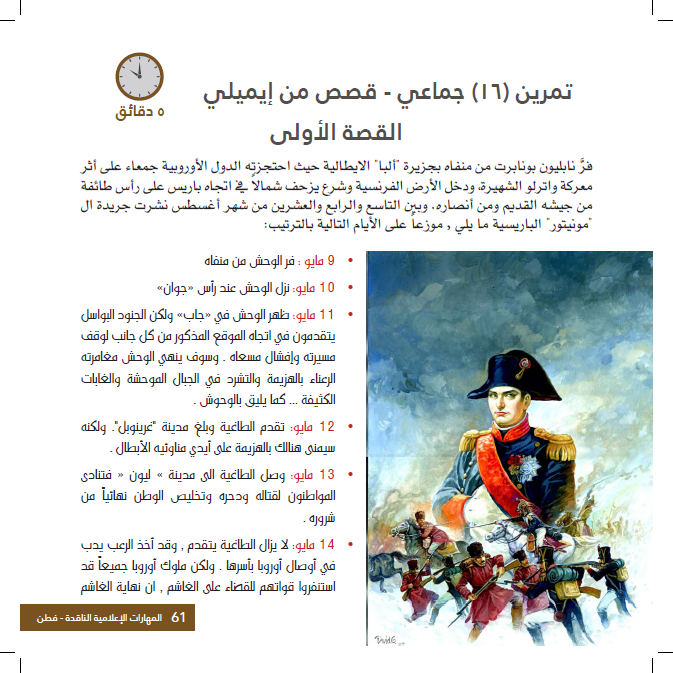 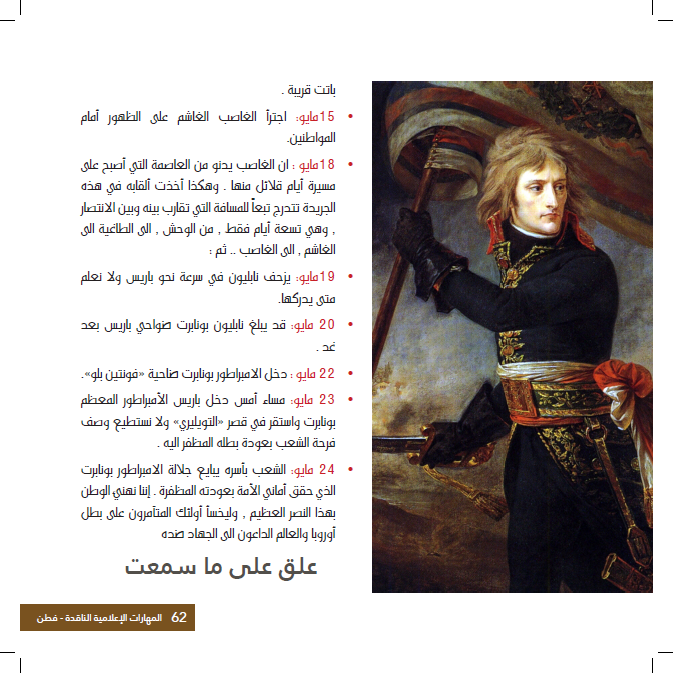 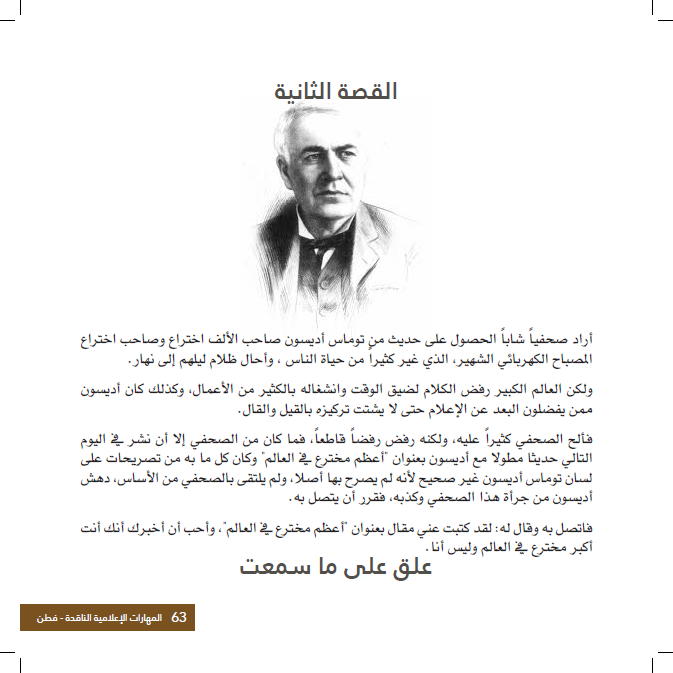 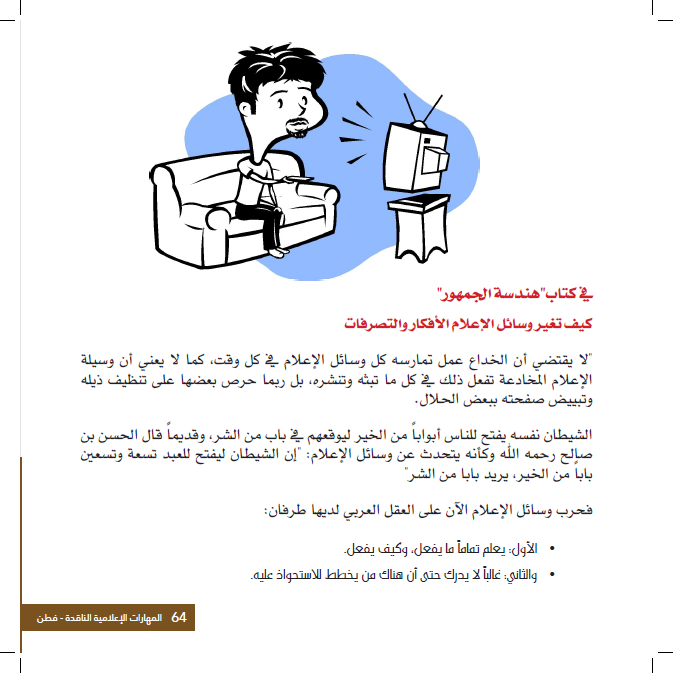 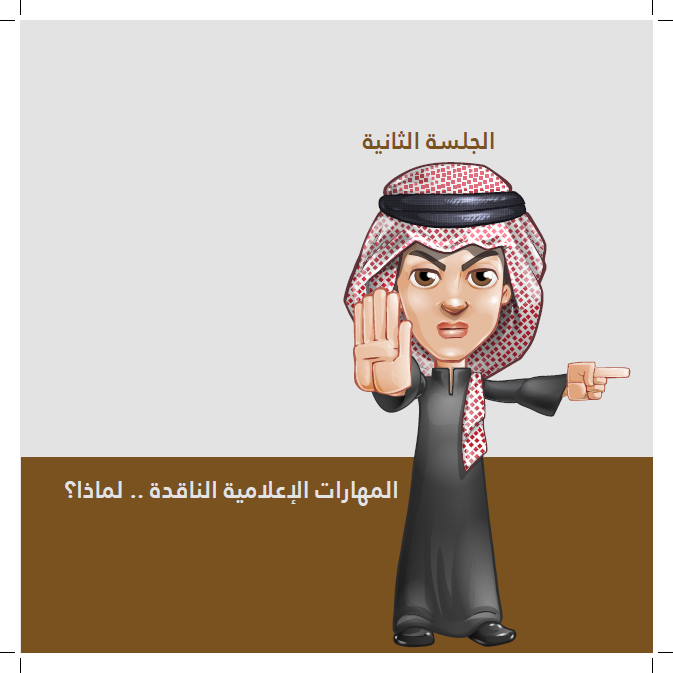 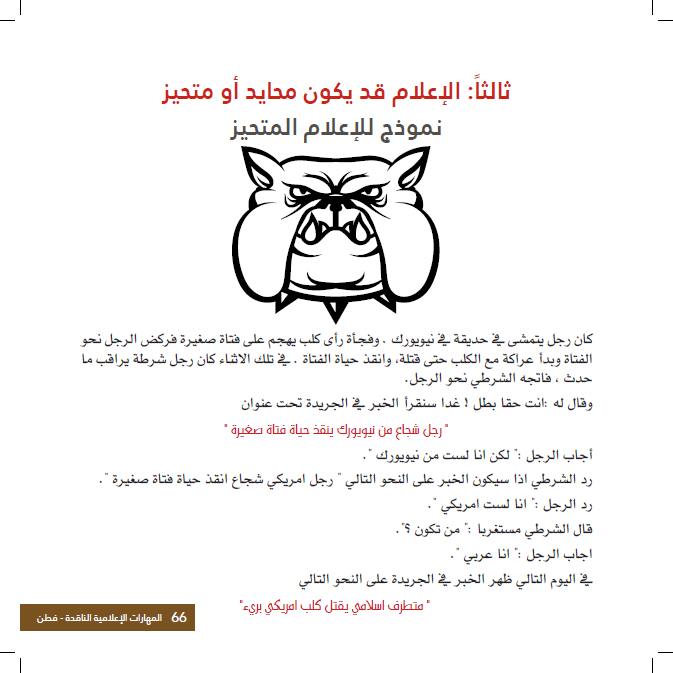 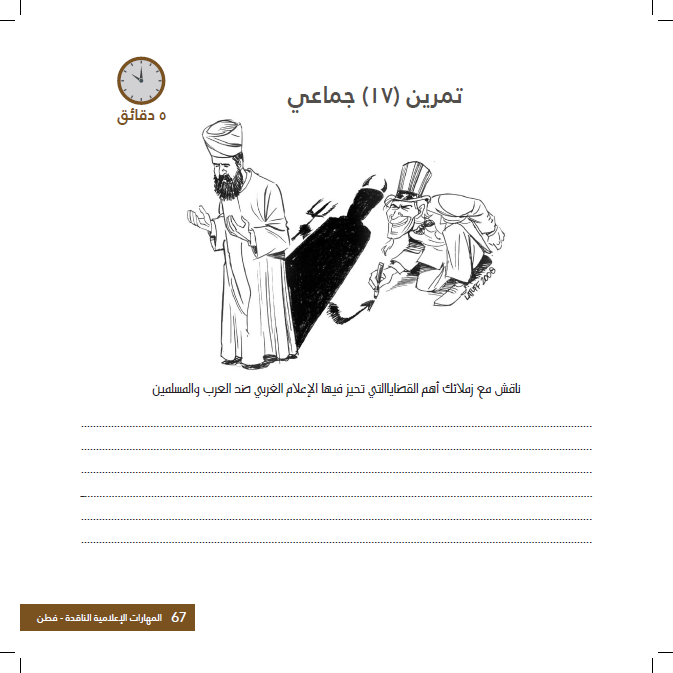 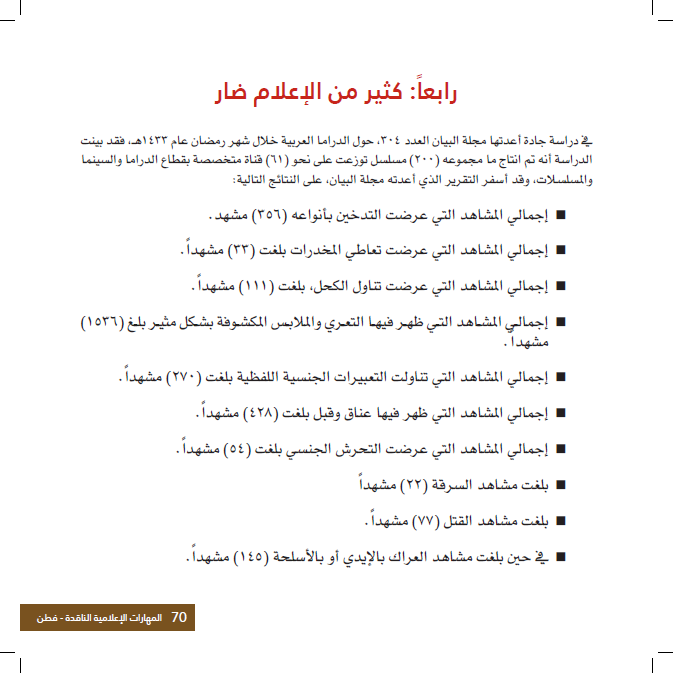 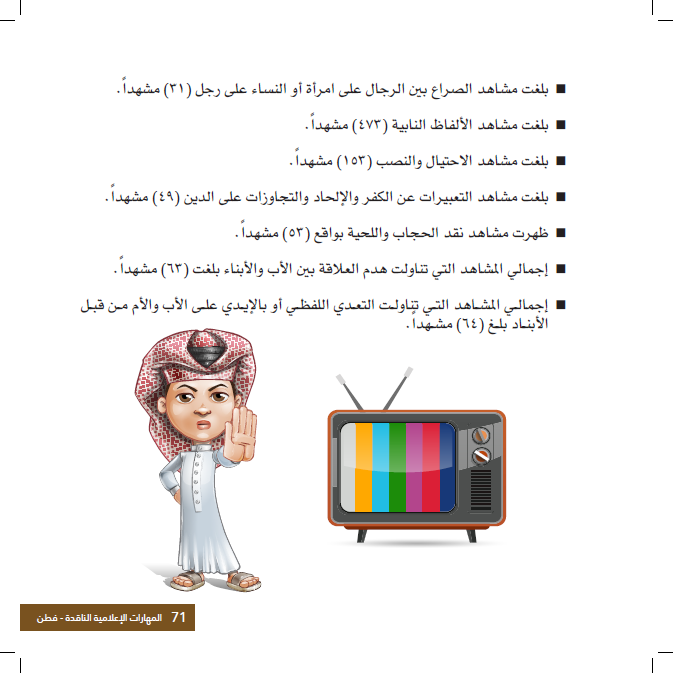 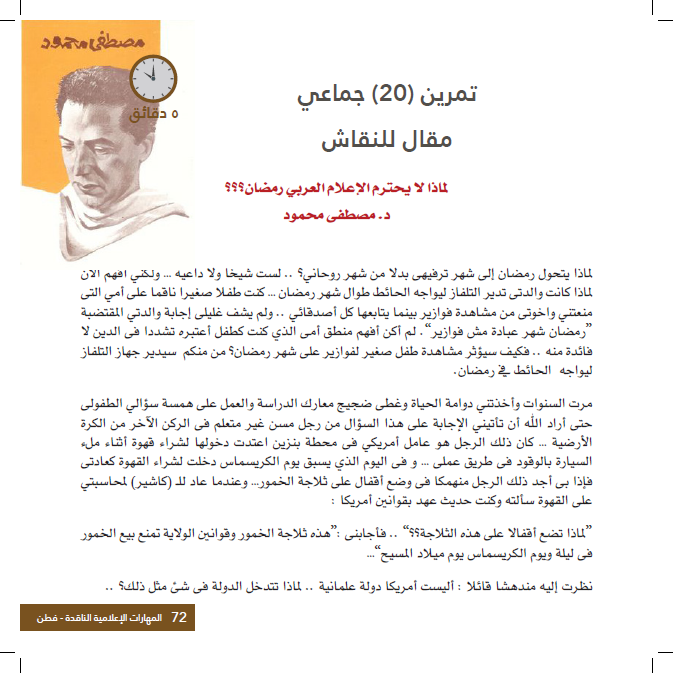 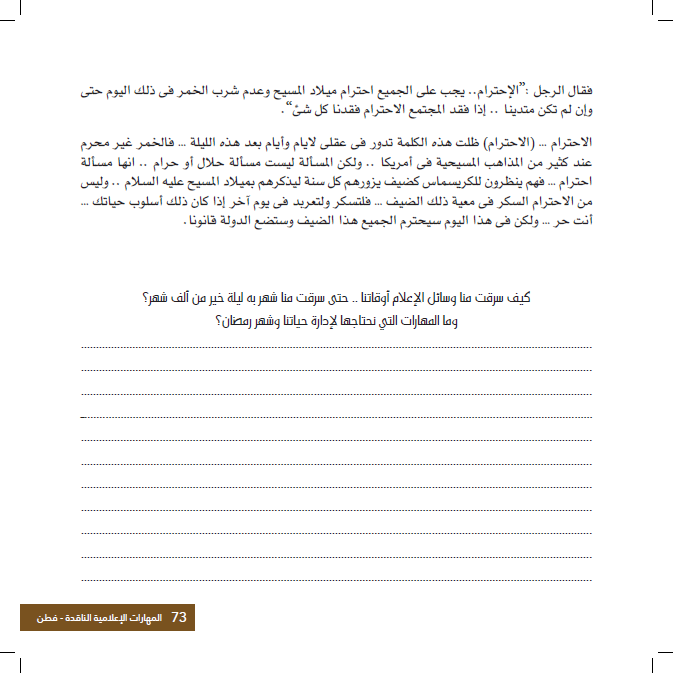 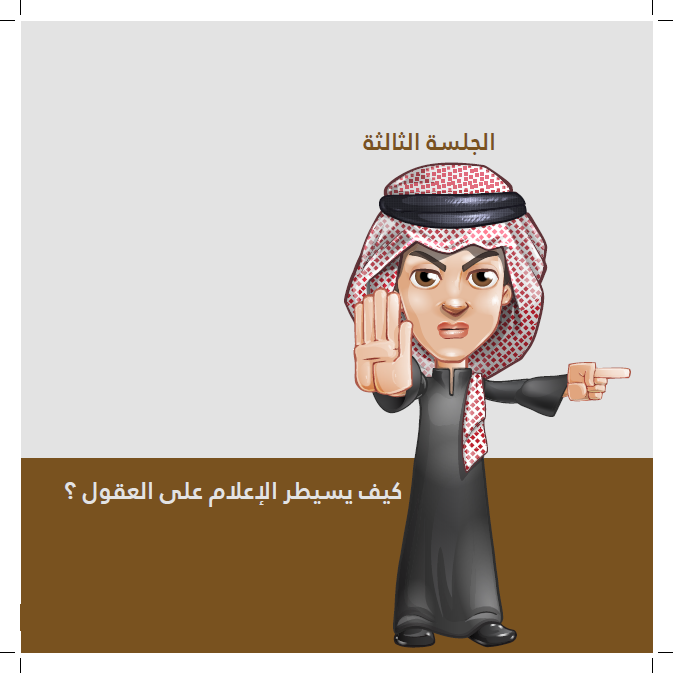 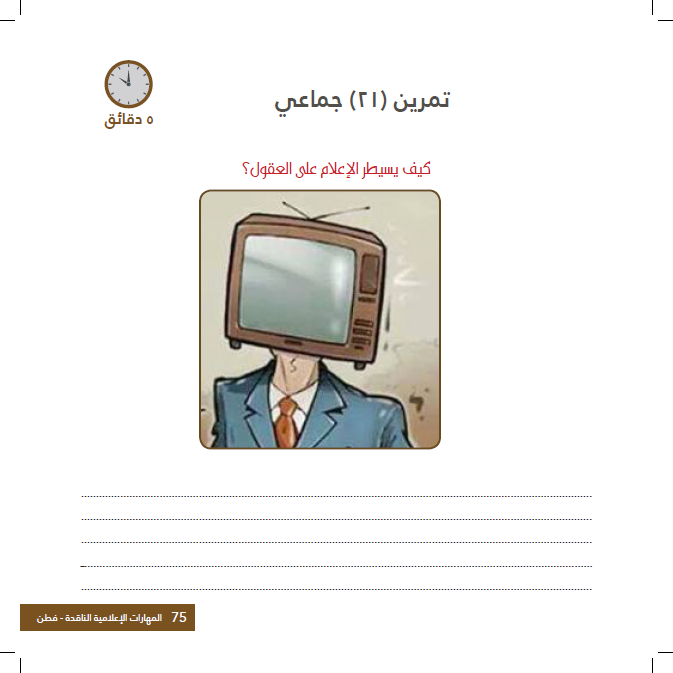 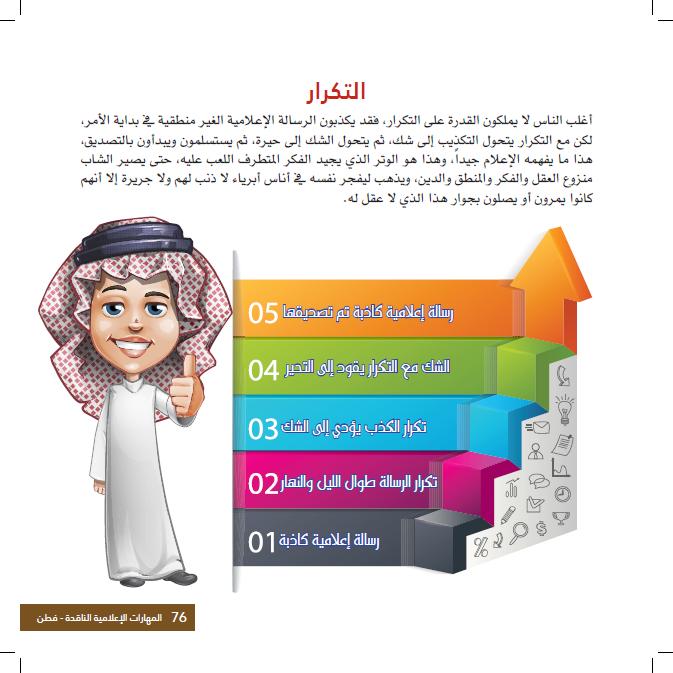 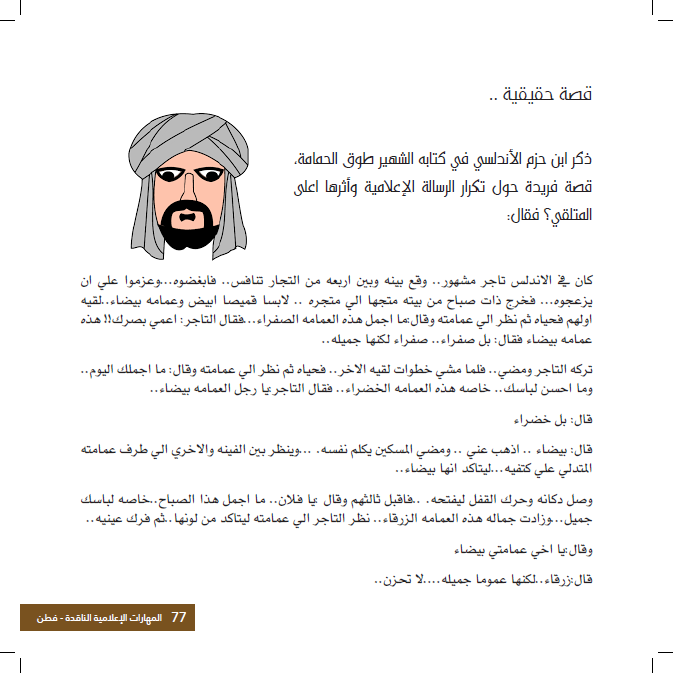 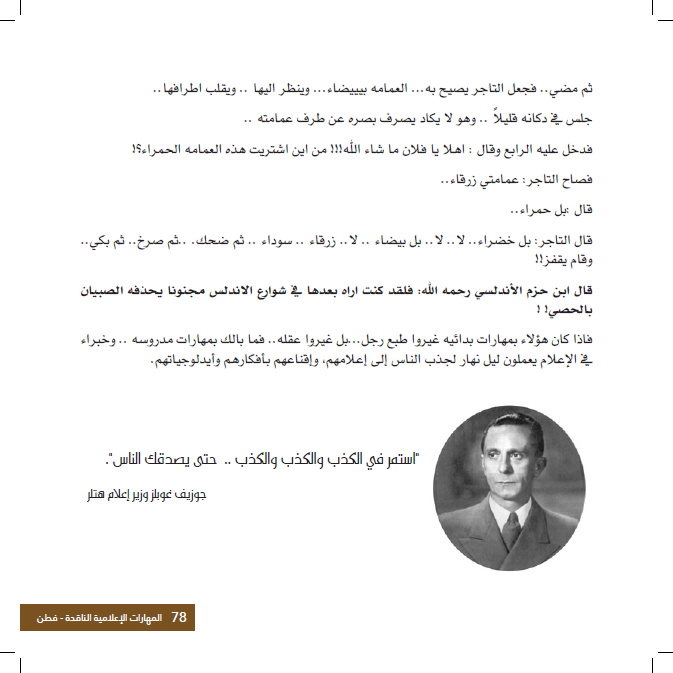 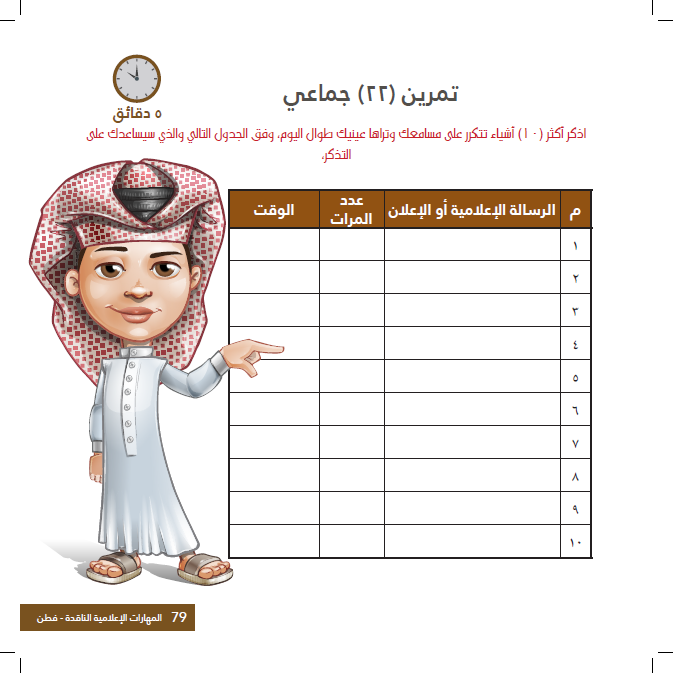 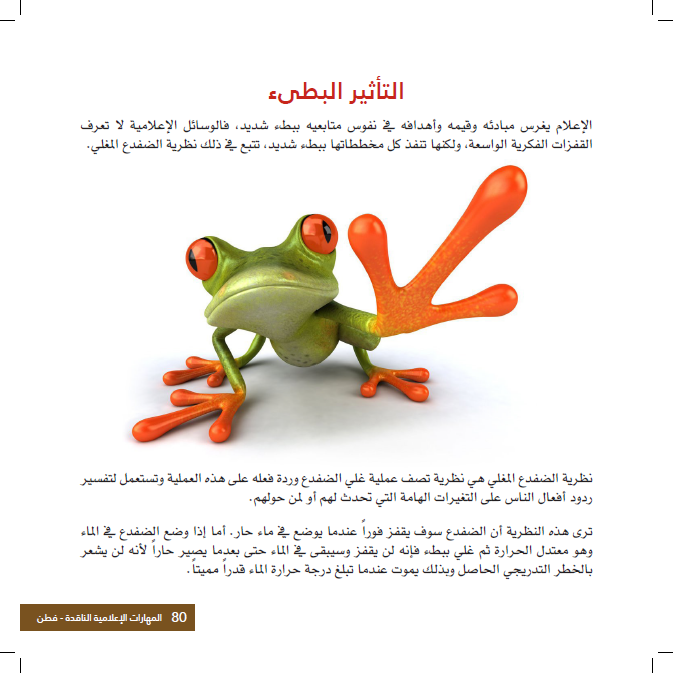 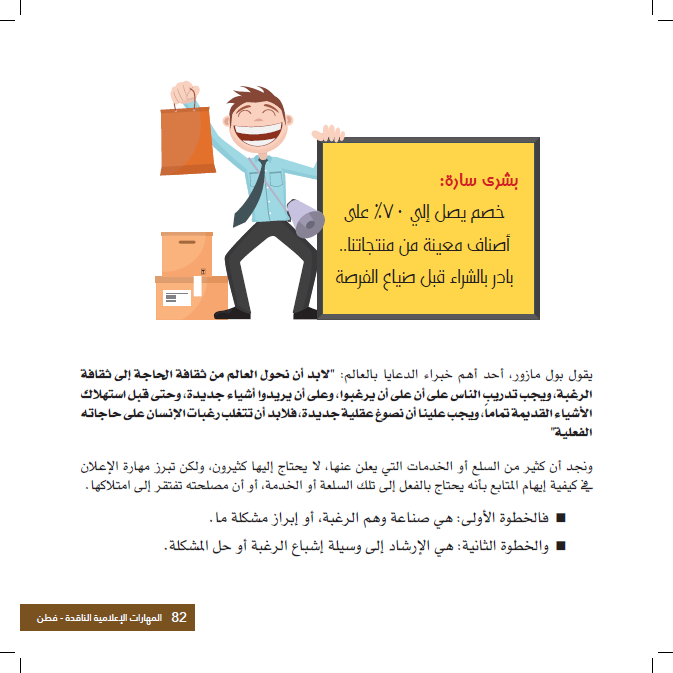 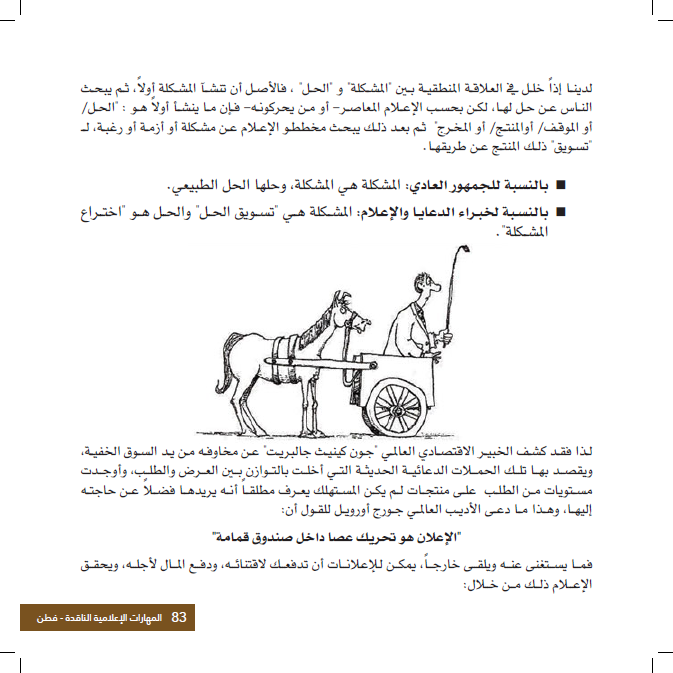 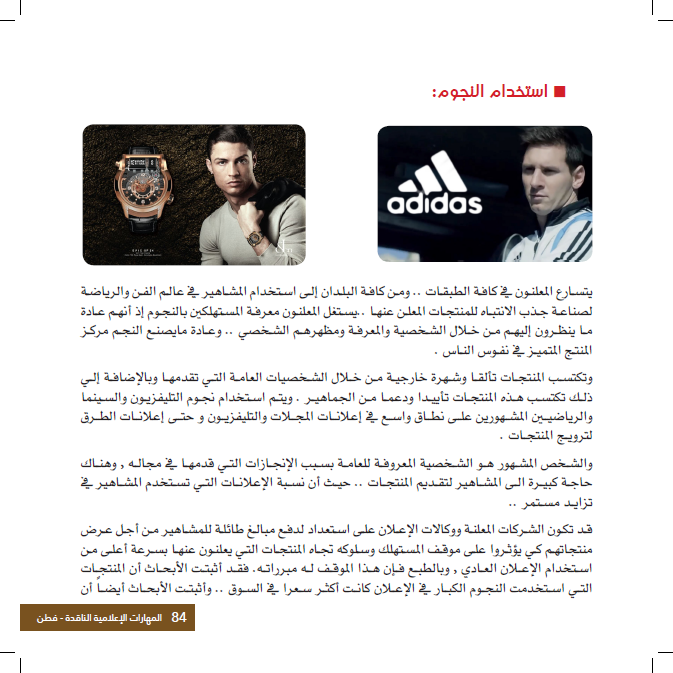 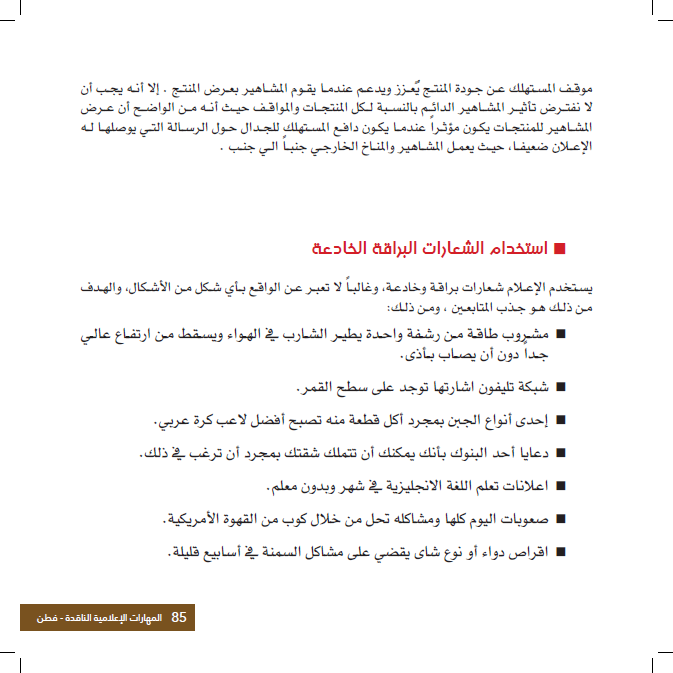 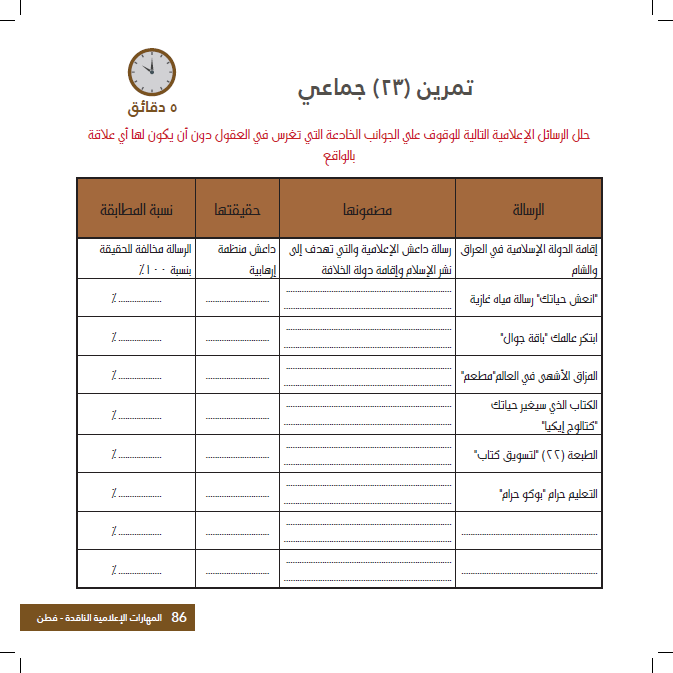 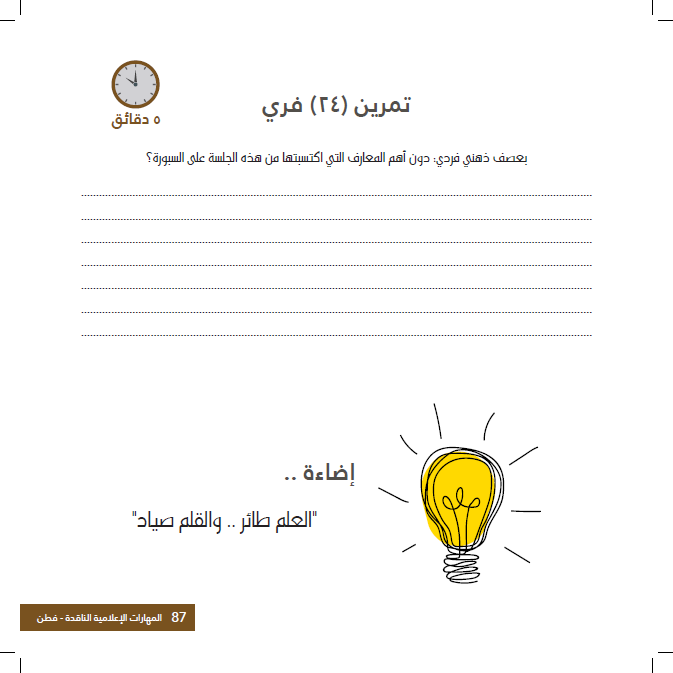 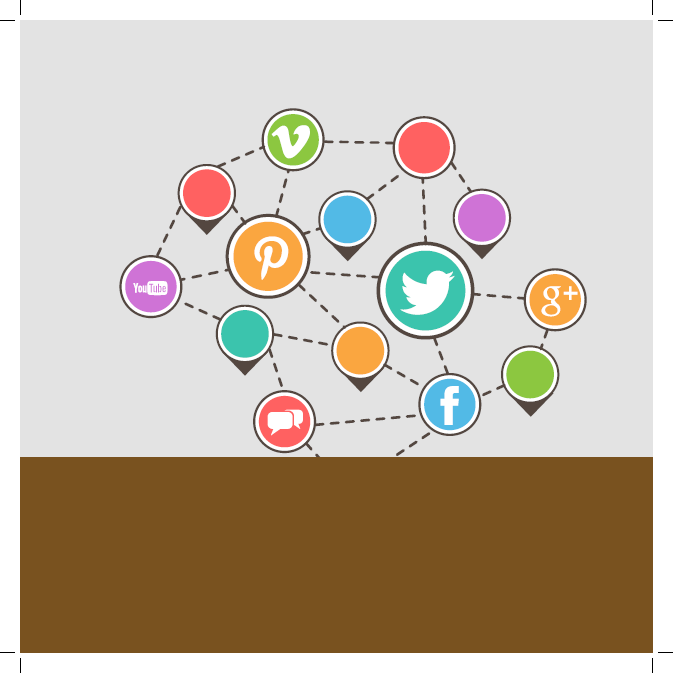